Интернет.
Поиск информации в интернете.
Интернет – это объединенные между собой компьютерные сети, глобальная мировая система передачи информации с помощью информационно-
вычислительных ресурсов.
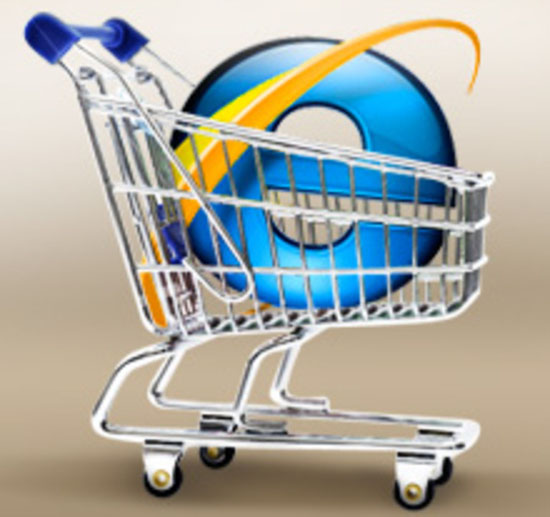 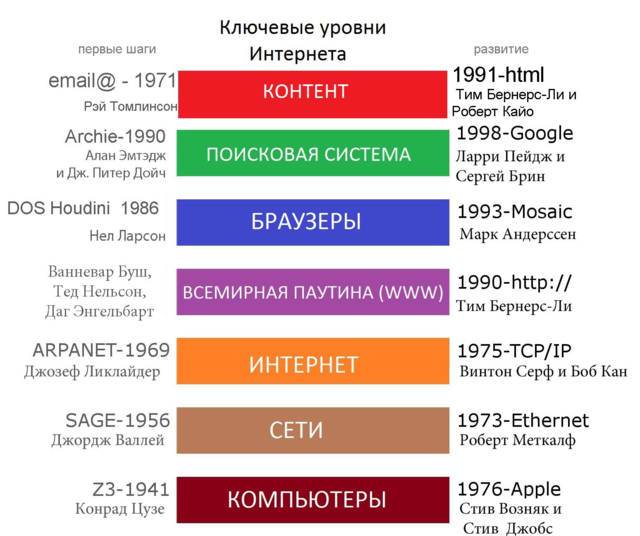 Развитие интернета
***
Контент это любое информационное наполнение чего-либо (картинки, текст, видеоролики и т.д.) (англ.content — содержание).
Интернет часто упоминается как Всемирная сеть и Глобальная сеть. 
На основе интернета работает Всемирная паутина (World Wide Web, WWW) и множество других систем передачи данных.
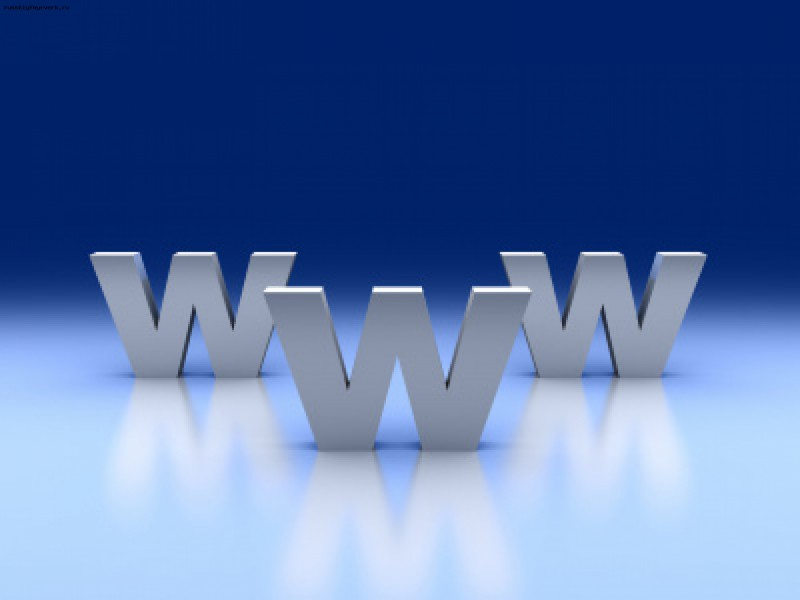 WWW-страницы (веб-страницы) представляют собой гипертекстовые документы. Веб-страницы, объединенные одной темой, имеющие одинаковый дизайн и находящиеся на одном веб-серверы, представляют 
собой веб-сайт.
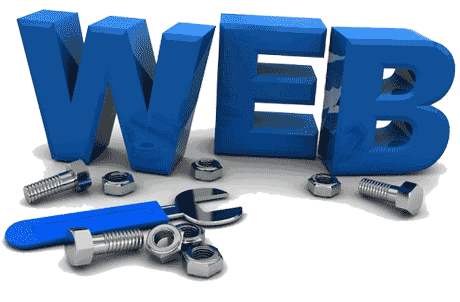 Просматривать веб-страницы можно с помощью специальной программы – браузера.
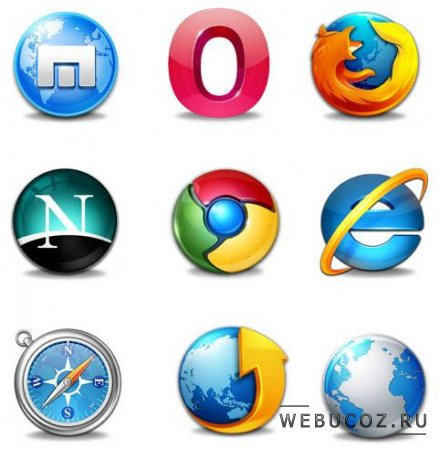 Поиск информации в интернете.
Зайдите на поисковый сервер, введите в строке то, что вам необходимо найти. Перед вами откроется окно с поисковой выдачей, соответствующей вашему запросу.
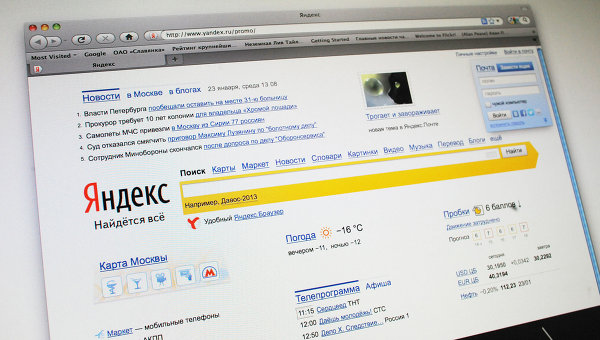 Если поиск не дал ожидаемых результатов? Обратите внимание как вы ввели свой запрос. Возможно, он слишком сложный или специфичный.
Поиск по ключевым словам.
Поиск документа в базе данных поисковой системы осуществляется с помощью введения запросов в поле поиска.
Запрос должен содержать одно или несколько ключевых слов, которые являются главными для этого документа. Например, для поиска самих систем поиска в Интернете можно в поле поиска ввести ключевые слова "российская система поиска информации Интернет"
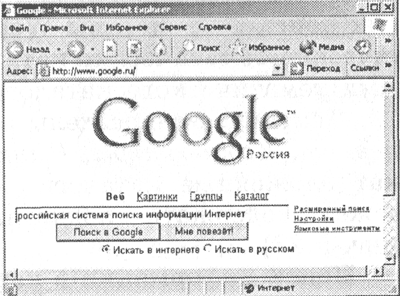 Через некоторое время после отправки запроса поисковая система вернет список Интернет-адресов документов, в которых были найдены заданные ключевые слова. Для просмотра этого документа в браузере достаточно активизировать указывающую на него ссылку
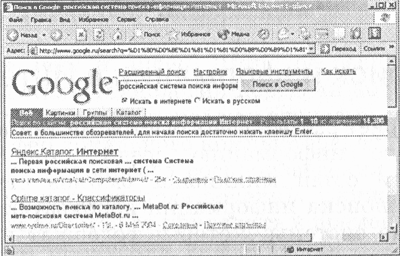 Если ключевые слова были выбраны неудачно, то список адресов документов может быть слишком большим (может содержать десятки и даже сотни тысяч ссылок). Для того чтобы уменьшить список, можно в поле поиска ввести дополнительные ключевые слова или воспользоваться каталогом поисковой системы.
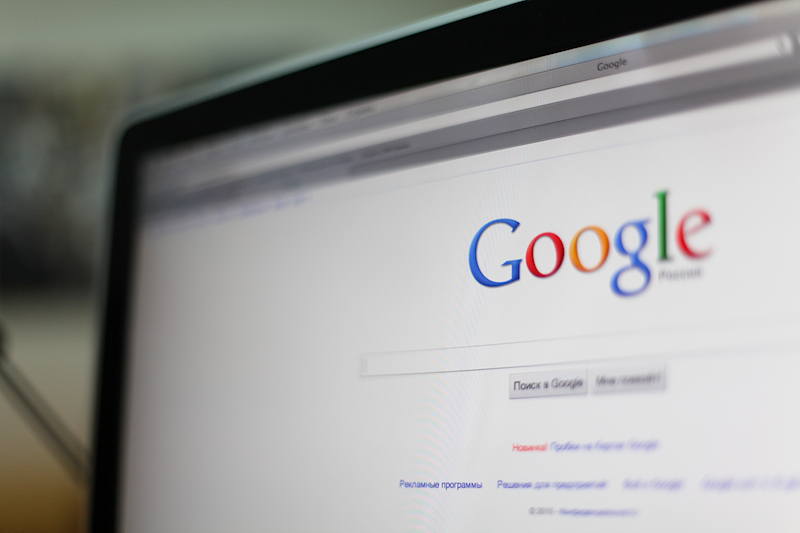 Одной из наиболее полных и мощных поисковых систем является Google (www.google.ru), в базе данных которой хранятся 8 миллиардов Web-страниц и каждый месяц программы-роботы заносят в нее 5 миллионов новых страниц.
 В Рунете (российской части Интернета) обширные базы данных, содержащие по 200 миллионов документов, имеют поисковые системы Яndех (www.yandex.ru) и Rambler (www.rambler.ru).
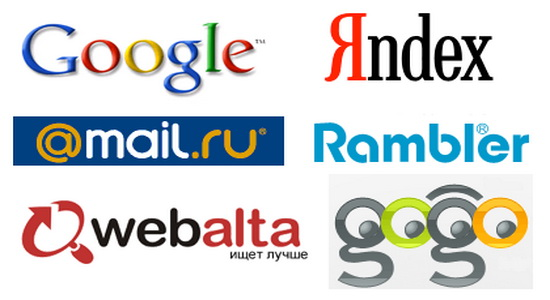